শ্রেনী কক্ষে উপস্থিত হওয়ার জন্য সবাইকে
স্বাগতম
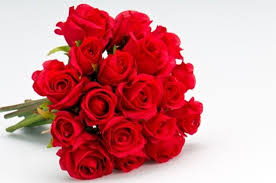 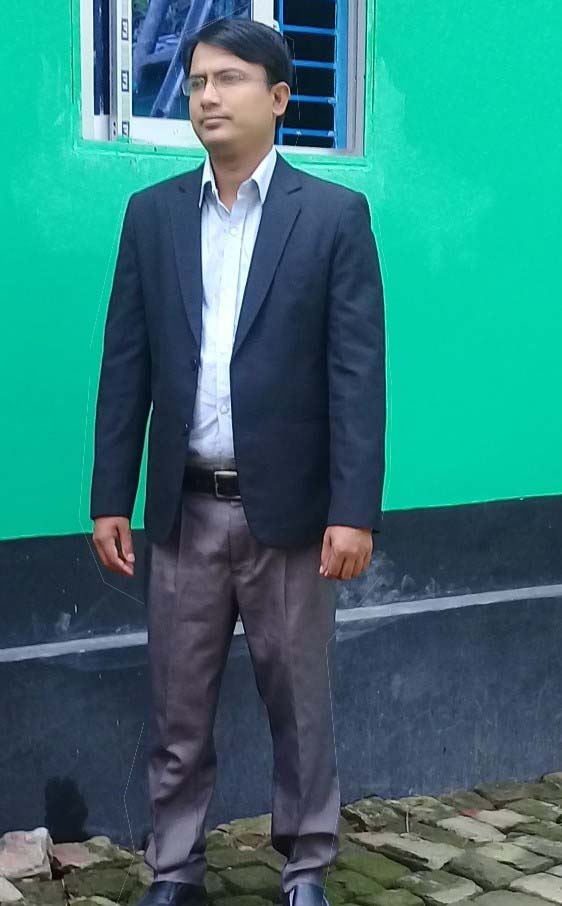 শিক্ষক পরিচিতি
মোঃমইদুল ইসলম
 প্রধান শিক্ষক 
করশালিকা সান্ন্যালপাড়া সরকারি প্রাথমিক বিদ্যালয়, শাহজাদপুর ,সিরাজগঞ্জ।
পাঠ পরিচিতি
বিষয়ঃবিজ্ঞান
শ্রেণিঃ পঞ্চম
অধ্যায়ঃ প্রথম
অধ্যায়ের শিরোনামঃ আমাদের পরিবেশ
পাঠের শিরোনামঃ জীব ও জড় এর মধ্যে সম্পর্ক।
পাঠ্যাংশঃ বেঁচে থাকার জন্য,””””””””””””’’’’’’’’’’’’’বাস্তুসংস্থান।
সময়ঃ ৪০মিঃ              তাং ১৪/০০৭/২০২০ইং
শিখনফলঃ-
১.১.১ জীব কীভাবে জড় পদার্থে উপর নির্ভরশীল তা বর্নণা করতে পারবে।
এসো  ছবি দেখি ও বলি
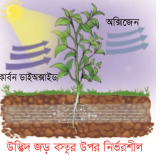 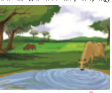 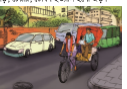 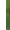 আজ আমরা জানবোঁঃ-
“জীব কীভাবে জড়ের উপর নির্ভরশীল”
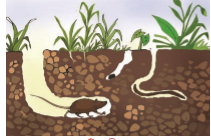 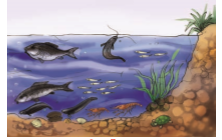 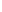 প্রানী বিভিন্ন ভাবে জড় বস্তূর উপর নির্ভর করে।শ্বাস গ্রহনের জন্য বায়ু ,পান করার জন্য পানি,  পুষ্ঠির জন্য খাদ্যের প্রয়োজন।ফসল ফলান ও বাসস্থানের জন্য মাটি প্রয়োজন ।এছাড়াও জীবন যাপনের জন্য ঘরবাড়ি আসবাব পত্র বাসস্থান পোষাক ্যন্ত্রপাতি ইত্যাদির প্রয়োজন।তেমনি উদ্ভিদের জন্য প্রয়োজন মাটি, পা্নি,আলো,বাতাস ছাড়ার ও অনেক জড় পদার্থ ।
এস দলে কাজ করি
জীব যেসকল জড়ের উপর নির্ভরশীল ,তার
তিনটি উপাদানের নাম নিম্নে ছকে লিখ ।
উত্তর গুলো দেখি
ধন্যবাদ
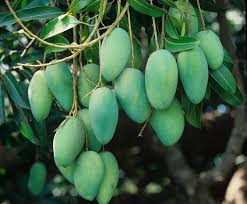